Министерство инвестиций, промышленности и торговли Республики Узбекистан
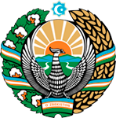 Производство шприцев
Обзор проекта
Бизнес-модель: производство шприцев мощностью 400 млн штук в год.
Стоимость
30 млн долларов США
Цель проекта
Проект по разработке и производству шприцев
Процесс производства шприцев
Стимулы
Инфраструктура за счет государства* (стоимость проекта более 15 млн. долл. США)

Налоговые льготы в СЭЗ: земля, имущество, вода, корпоративный подоходный налог 
(при инвестициях свыше 3 млн долларов)
Соблюдение нормативных требований
Проектирование и разработка
Производственные процессы
Упаковка и логистика
Описание проекта
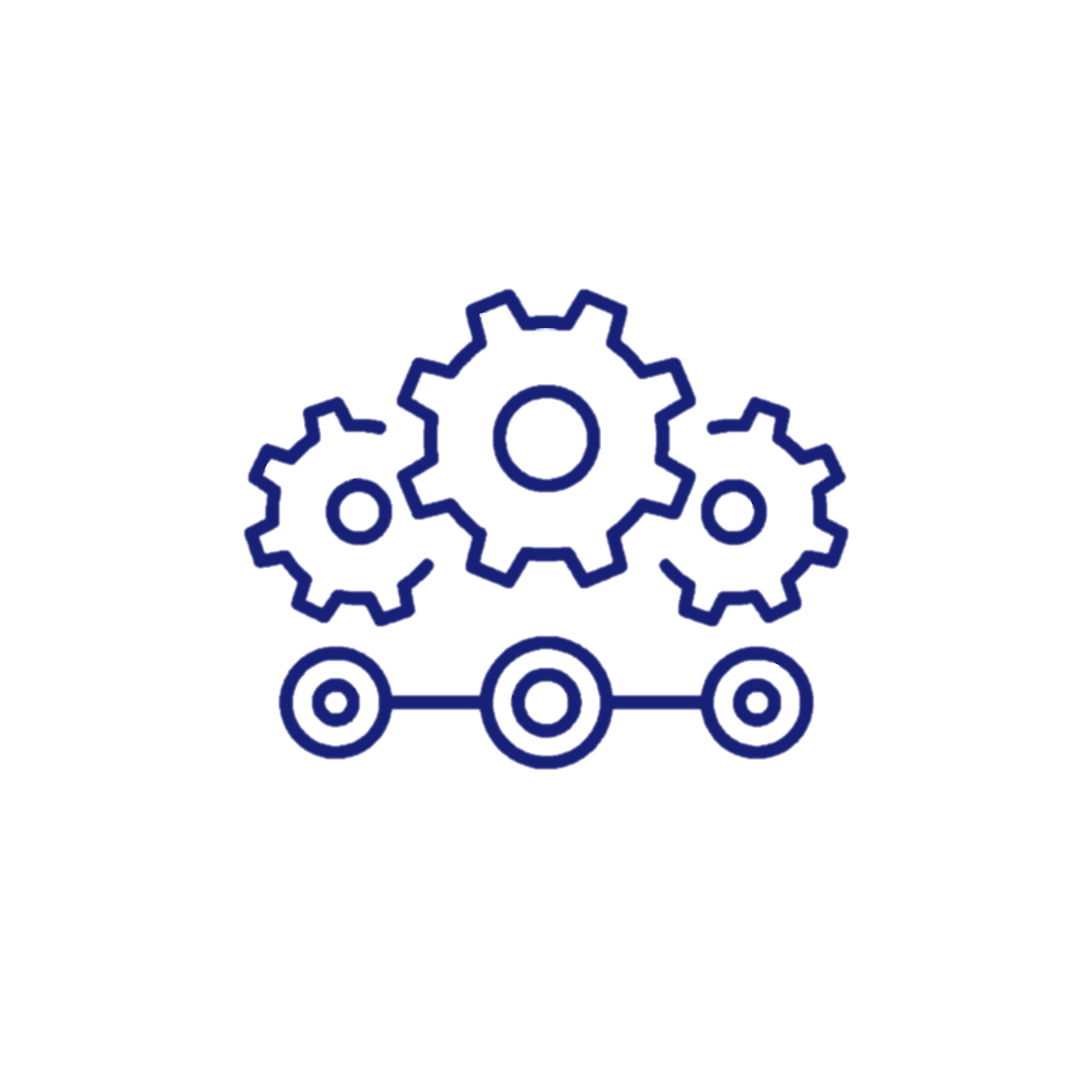 Внутренний рынок
Существующие 5 соседних рынков
Рынки России, Европы, Ближнего Востока
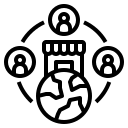 4 производственные линии
Соответствие стандартам и требованиям медицинских регулирующих органов, таких как FDA, CE и других.
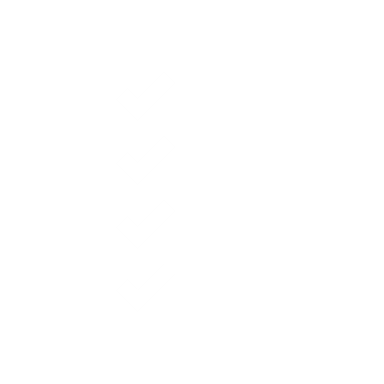 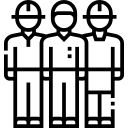 200 рабочих мест
Объем производства и торговли шприцами (2024 г.)
Инфраструктура
Газ 1 2 цента/м³
Электричество 7 центов/кВтч
Вода 20 центов/м³
Производство
Импорт
Потребление
Потребление (ЦA)
136 млн шт.
230 млн шт.
107 млн шт.
1 млрд шт.
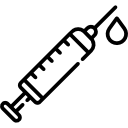 Министерство инвестиций, промышленности и торговли Республики Узбекистан
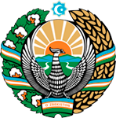 Приглашаем инвестировать в производство шприцев в Узбекистане
Торговые соглашения
Project overview
Конкуренция: Узбекистан предлагает высококонкурентную структуру операционных затрат на производство шприцев на международном уровне
Соглашение GSP+ позволяет экспортировать в ЕС по сниженным или нулевым тарифам 6 200 наименований товаров.
Соглашение о свободной торговле СНГ создает более интегрированный и открытый рынок со странами СНГ.
Топ-7 производителей шприцев, млрд долларов
Средняя заработная плата, тыс. долл. в месяц
Средняя стоимость шприцев,
центов за единицу
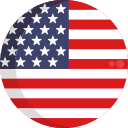 Location
Сырдарьинская область
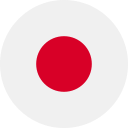 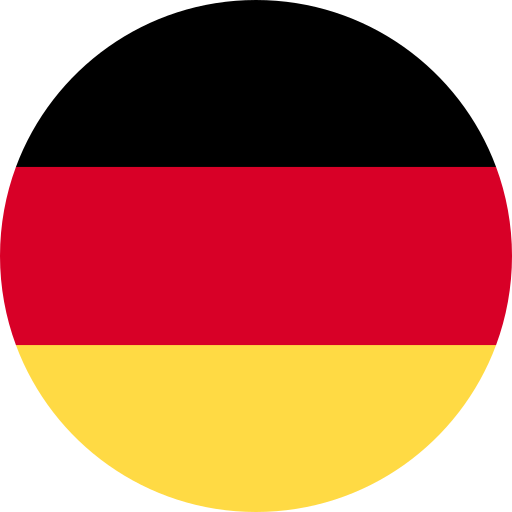 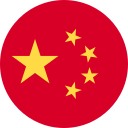 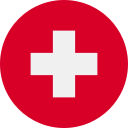 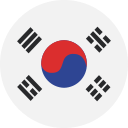 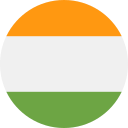 0,05
Узбекистан
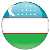 Наличие рабочей силы в медицинской промышленности
Производители шприцев могут получить следующие преимущества:
Стратегическое расположение
Преимущества в стоимости за счет заработной платы
Возможности партнерства с поставщиками медицинских услуг
- Квалифицированные специалисты в области медицины и инжиниринга
- Стимулы: Зоны свободного фармацевтики предлагают налоговые льготы на землю, налог на прибыль предприятий, воду.
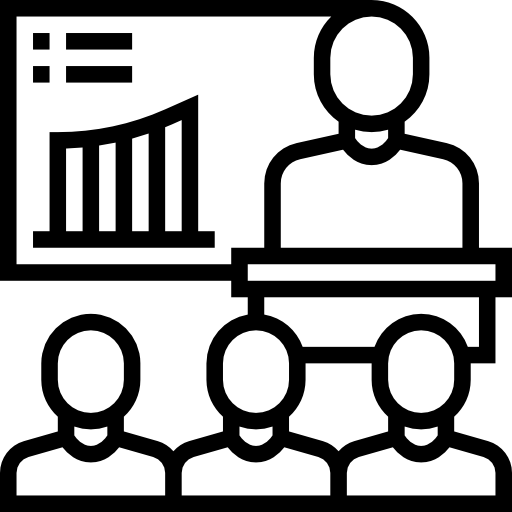 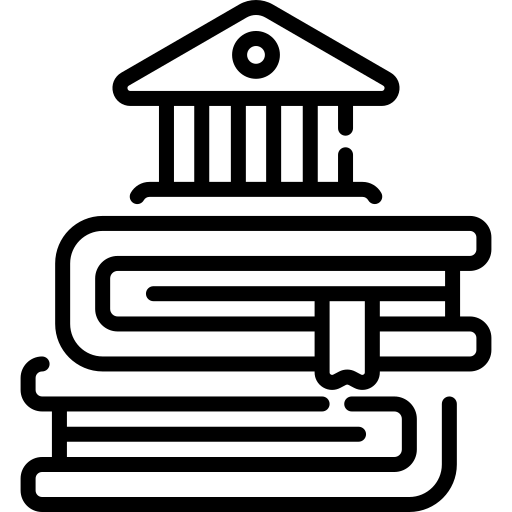 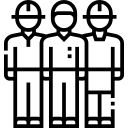 Министерство инвестиций, промышленности и торговли Республики Узбекистан
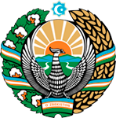 О стратегическом международном логистическом коридоре
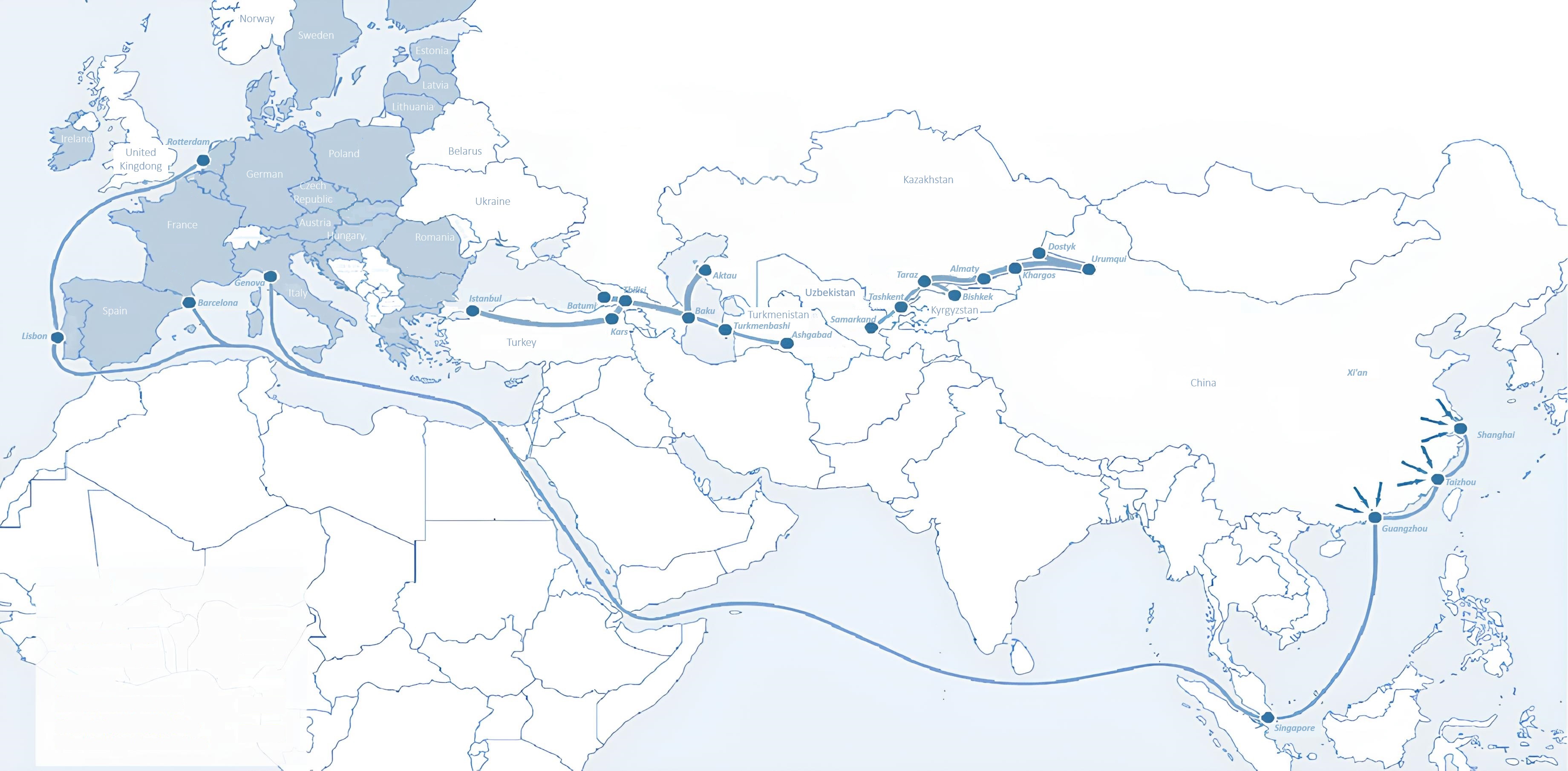 Sankt-Peterburg
Tallin
Latvia
Riga
Moscow
Klaipeda
Hamburg
Minsk
Berlin
Brest
Povorina
Kyiv
Essen
Lviv
Kandiagash
Paris
Volgograd
Chop
Aktogay
Ulan-Bator
Saksaulskaya
Astraxan
Beyney
Bayangal-Mangal
Osh
Kashgar
Malatya
Mersin
Mazar-i-Sharif
Saraxa
Xirat
Afghanistan
Peshavar
Iran
Pakistan
Bandar-e-Abbas
Chakhbahar
Karachi
Отличное воздушное сообщение с Ташкентом и другими аэропортами Узбекистана и мира
Министерство инвестиций, промышленности и торговли Республики Узбекистан
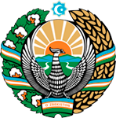 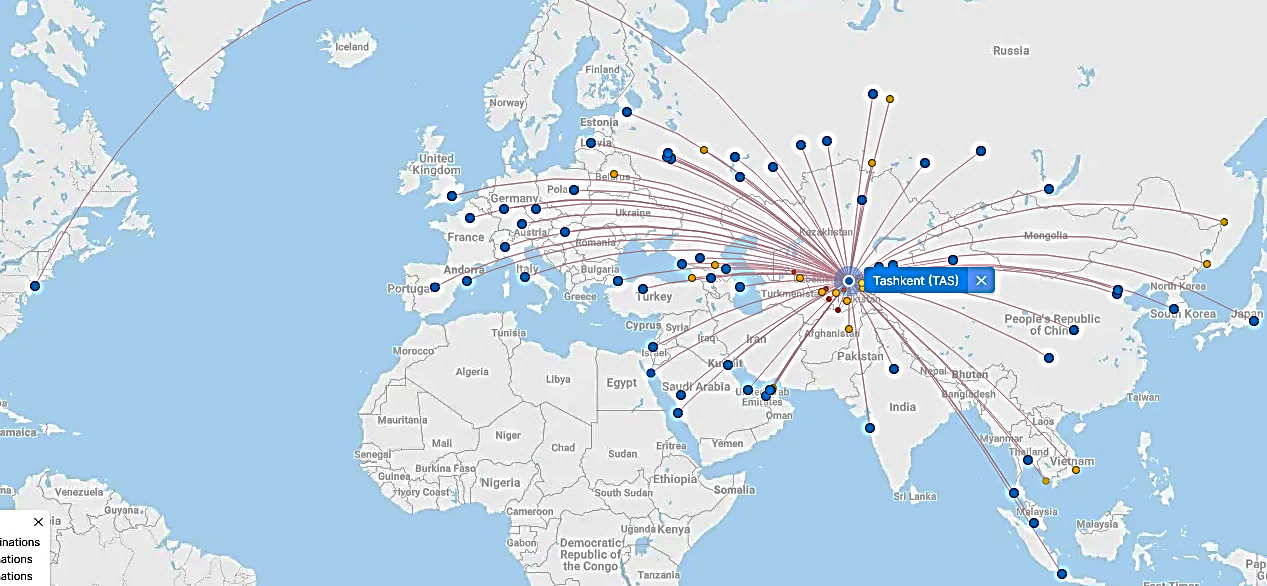 New York
Безвизовый режим для туристов из 90 стран

Разнообразный выбор из 59 перевозчиков в аэропорту Узбекистана

11 аэропортов по всей стране, основные аэропорты — Ташкент, Самарканд и Бухара